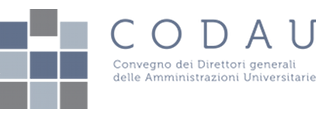 Semplificazione vs. output
Input, output e complessità del sistema della ricerca in Italia

Pierdomenico Perata
Rettore, Scuola Superiore Sant’Anna - Pisa
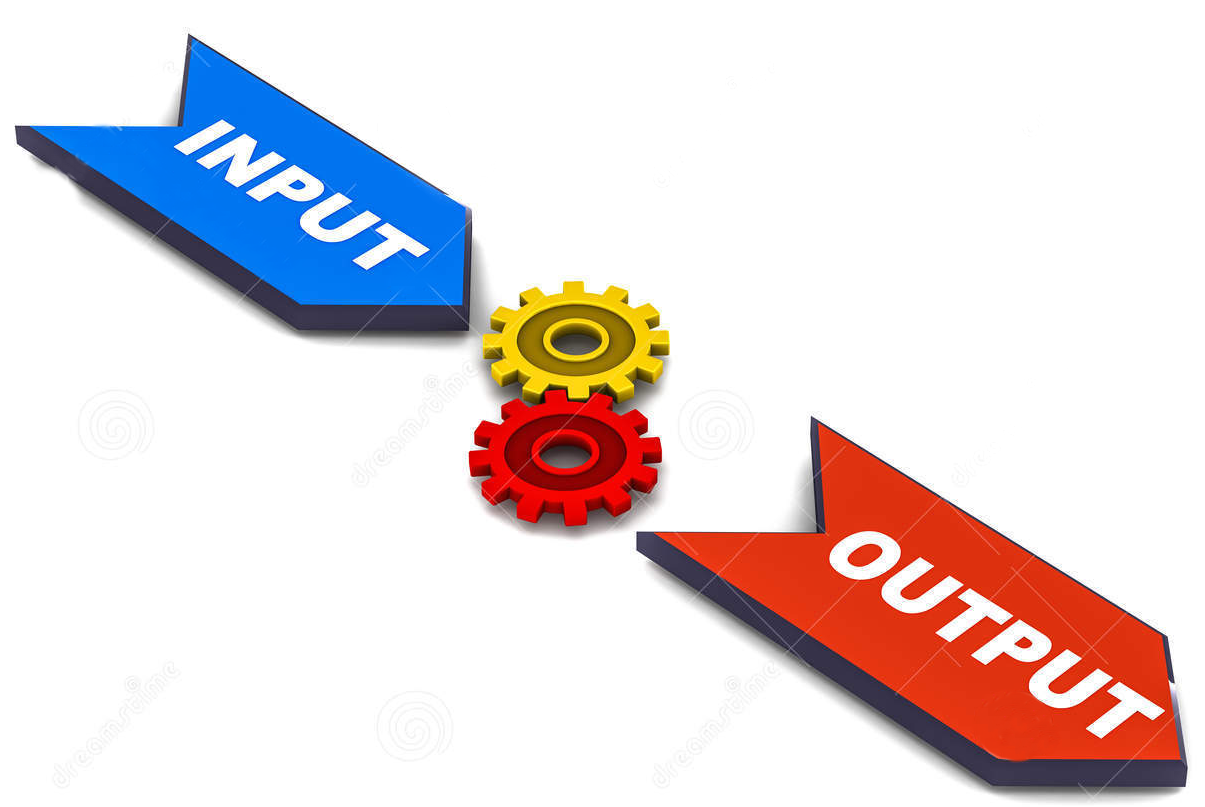 INPUT
Spesa pubblica per R&S
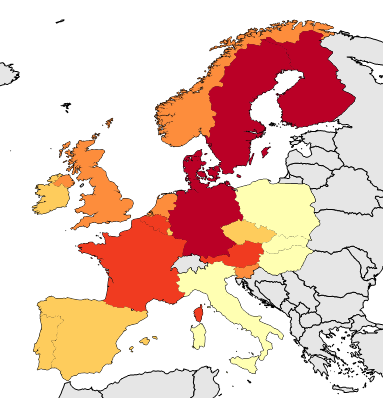 L'Italia spende l'1,25% del GDP  per R&S contro una media Europea del 2,03%
* Fonte: Eurostat
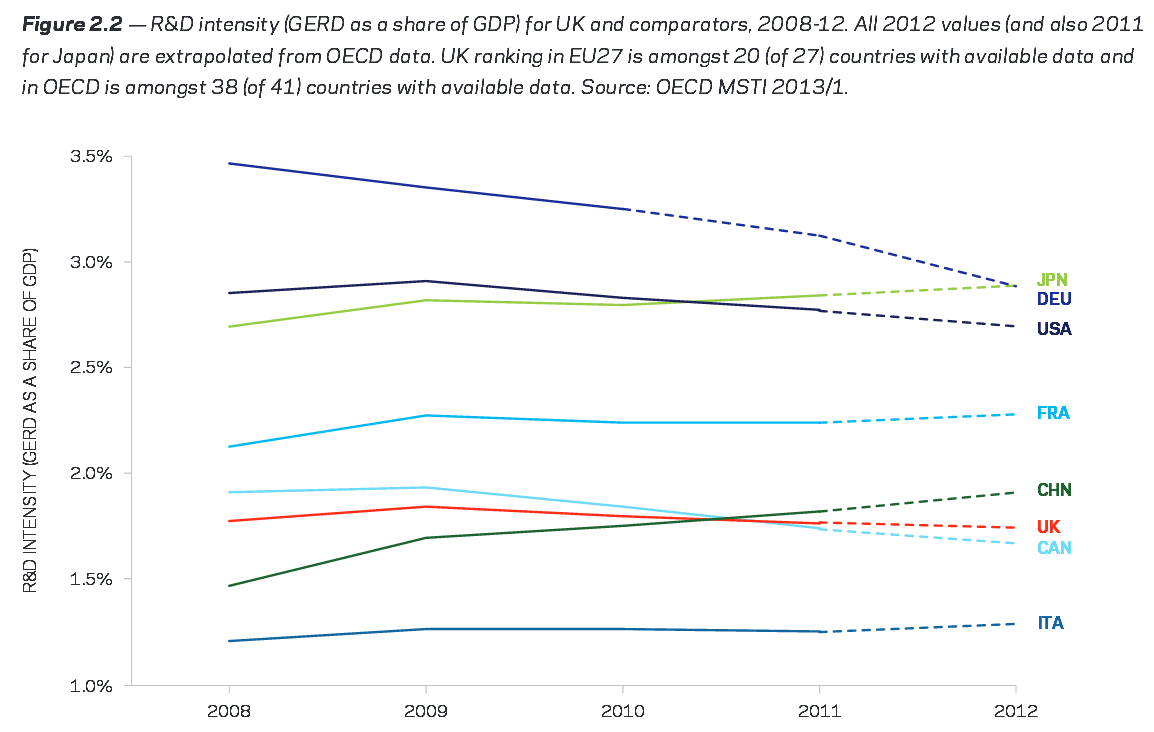 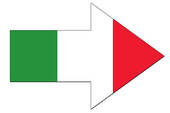 Andamento dei finanziamenti per i Progetti di Ricerca di Interesse Nazionale (PRIN)
-72%
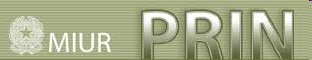 Numero di ricercatori (x 1000.000 abitanti)
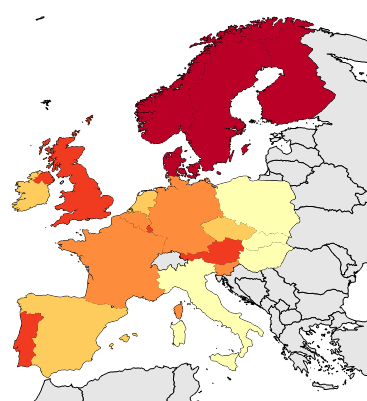 * Fonte: Eurostat
Numero di ricercatori
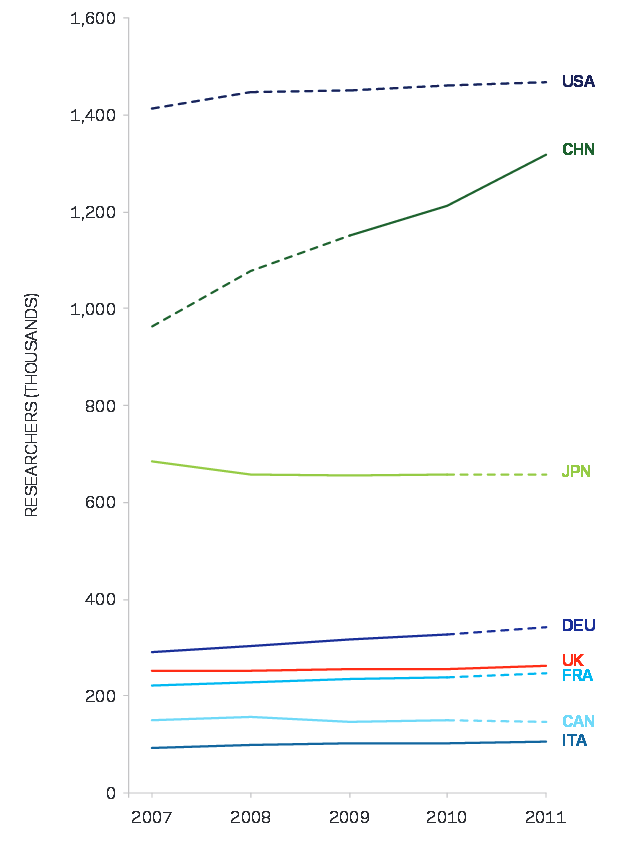 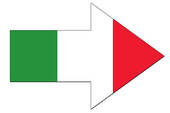 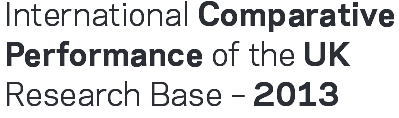 Cervelli in fuga
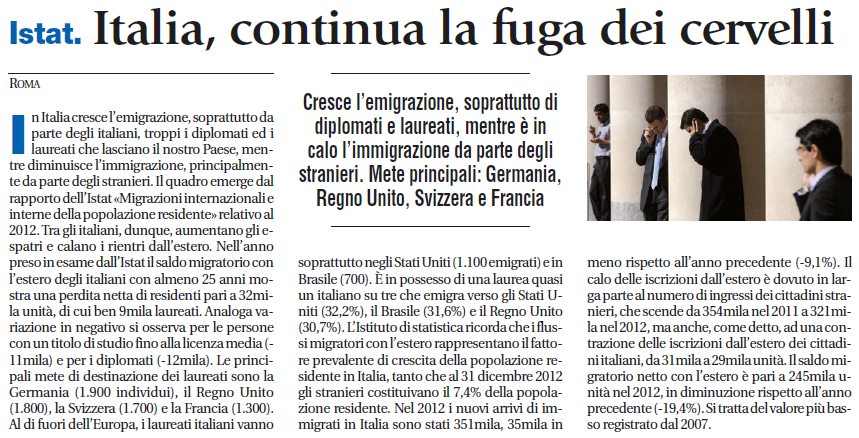 Ricercatori in fuga?
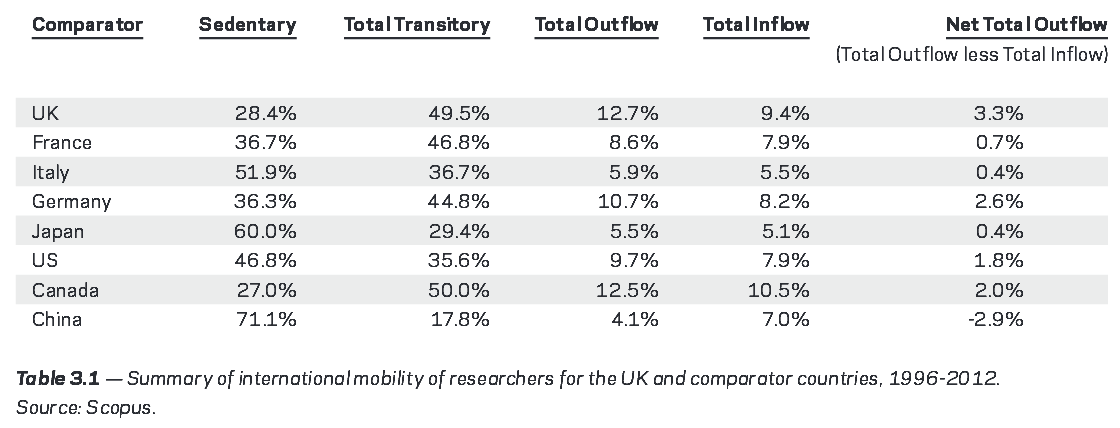 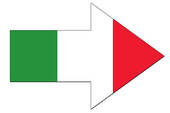 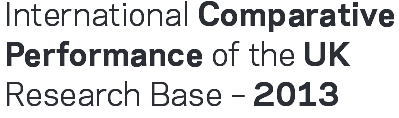 OUTPUT
Numero di articoli scientifici
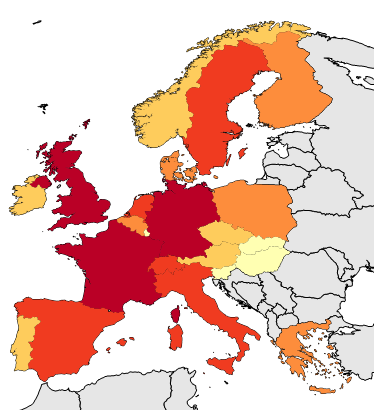 * Fonte: Eurostat
Produttività (articles/million $ GERD)
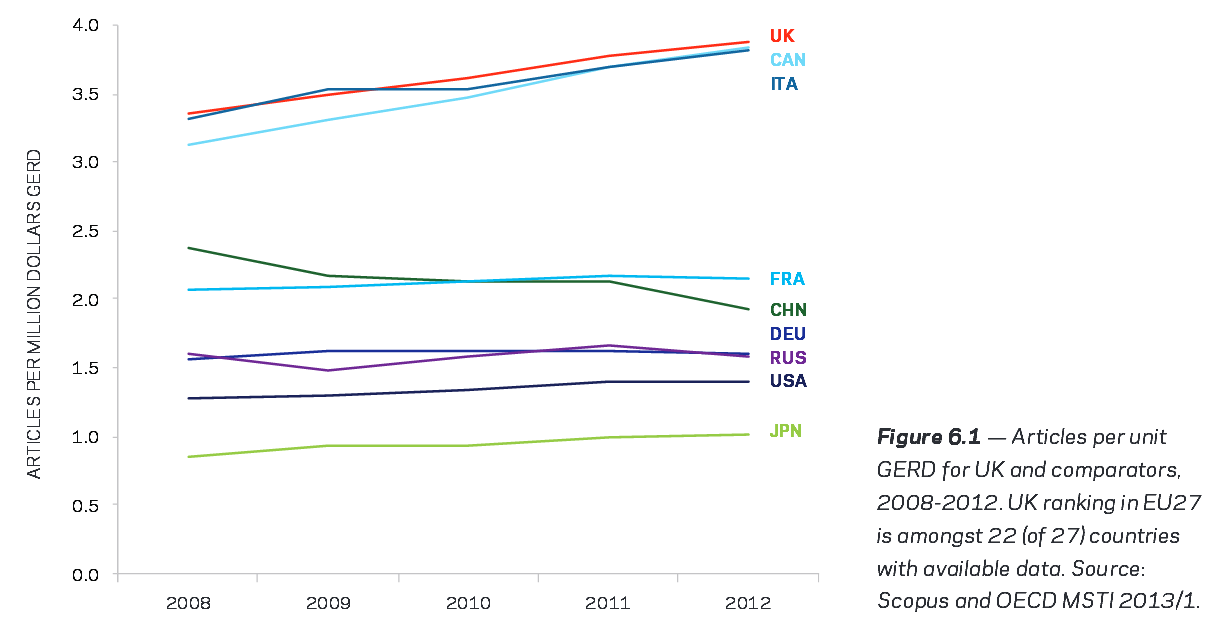 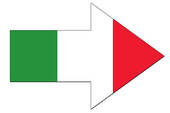 Produttività (citazioni/million $ GERD)
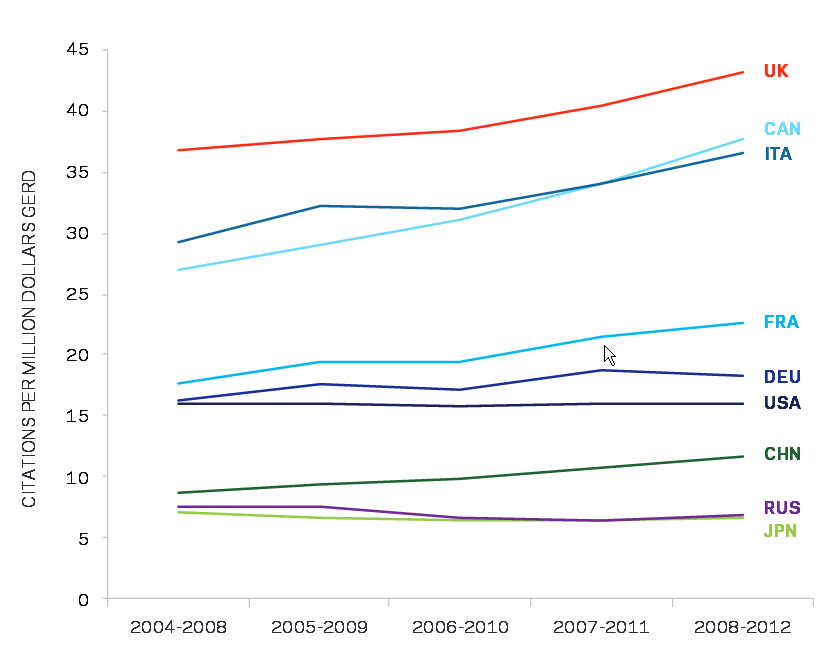 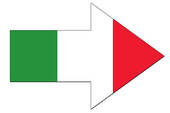 Produttività (articoli/ricercatore)
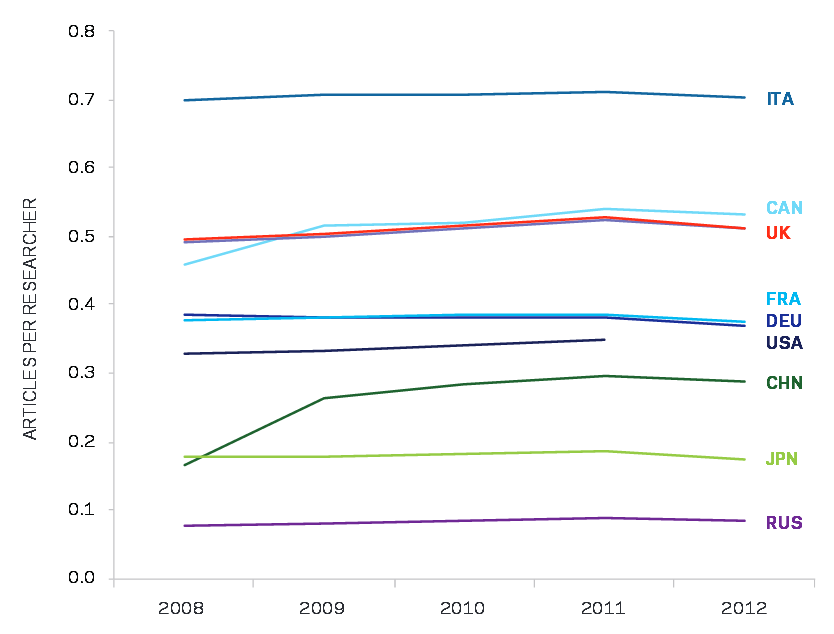 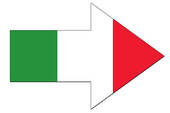 Produttività
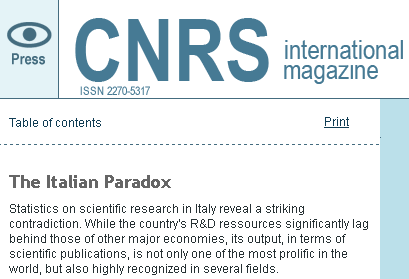 Of particular note is Italy, which shows a very high but broadly stable productivity per researcher; … this indicator may be overestimated owing to underestimation of researcher counts for Italy
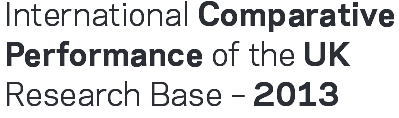 SEMPLIFICAZIONE
Semplificazione vs. complessita?
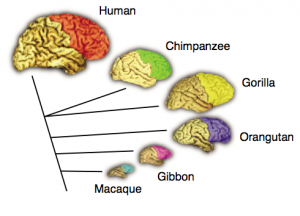 PUNTI ORGANICO
MIUR
ANVUR
FFO
PROFESSORI
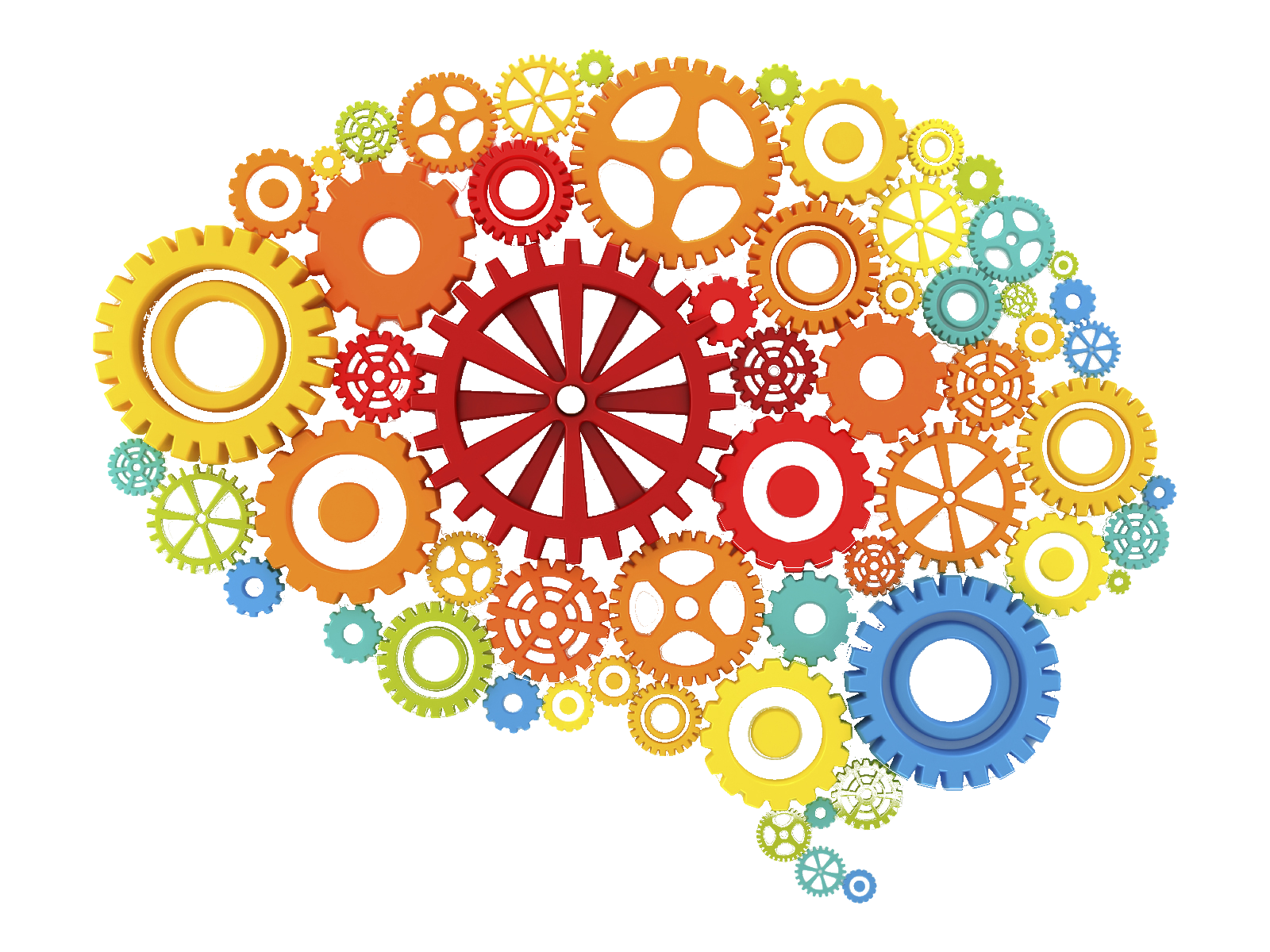 STUDENTI
VQR
AMMINISTRATIVI
TECNICI
U-GOV
SENATO
CdA
CINECA
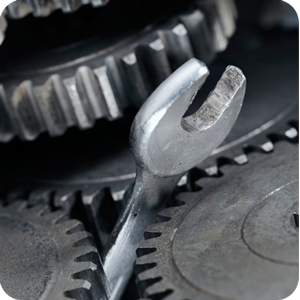 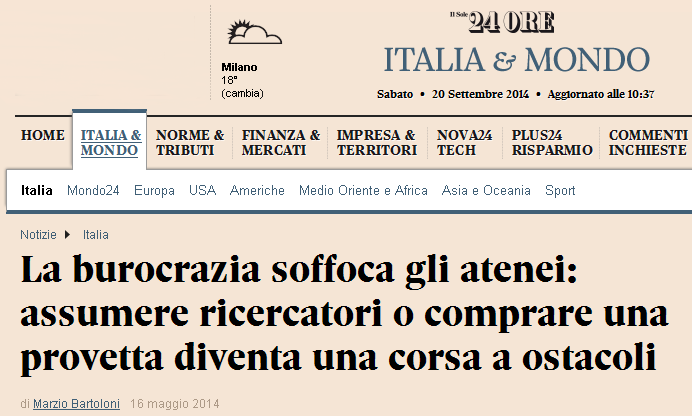 Reclutamento: Italia
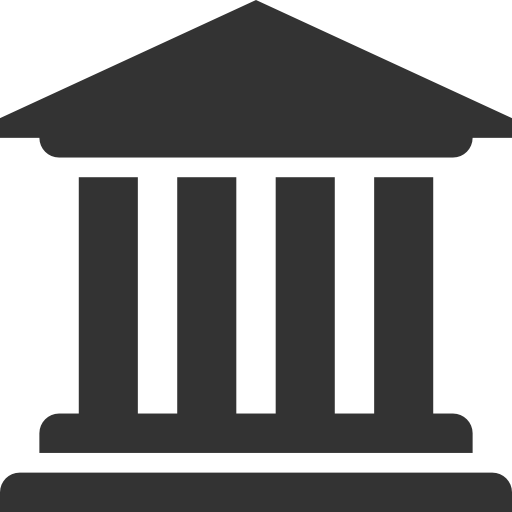 Punti
Organico
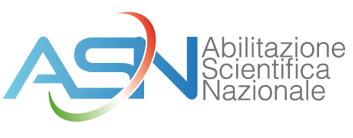 Commissione
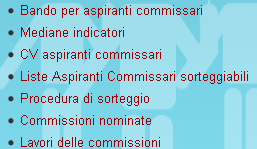 REFEREE
Senato Accademico
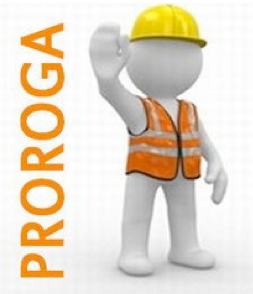 CdA
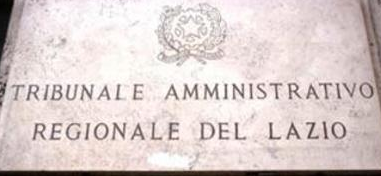 Reclutamento: USA
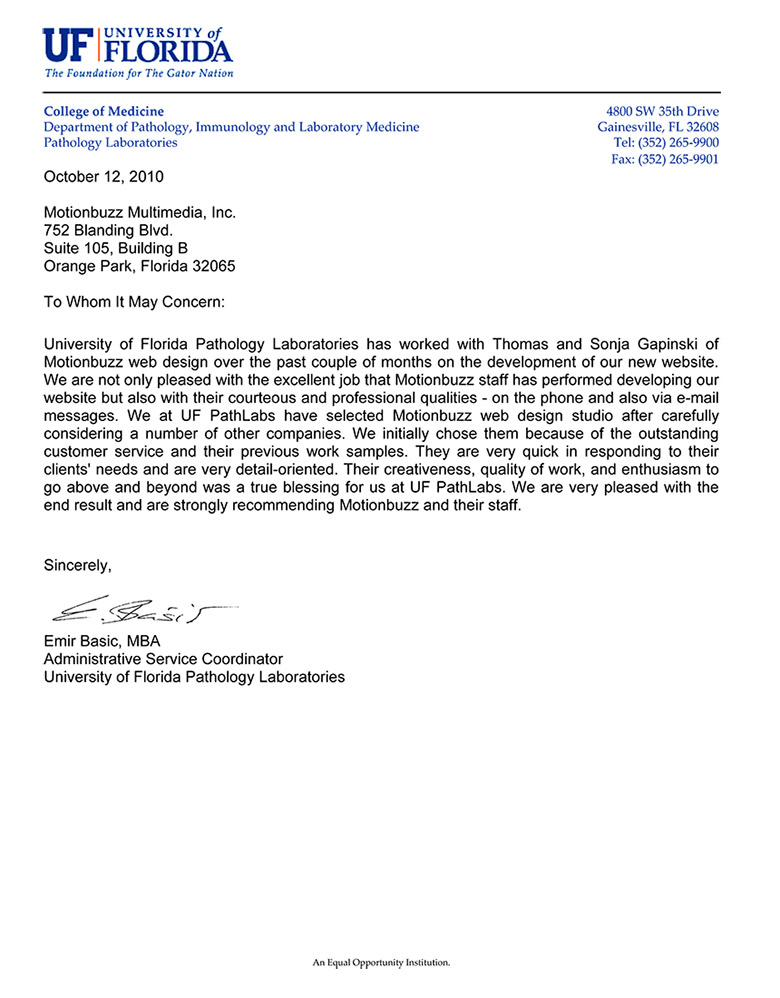 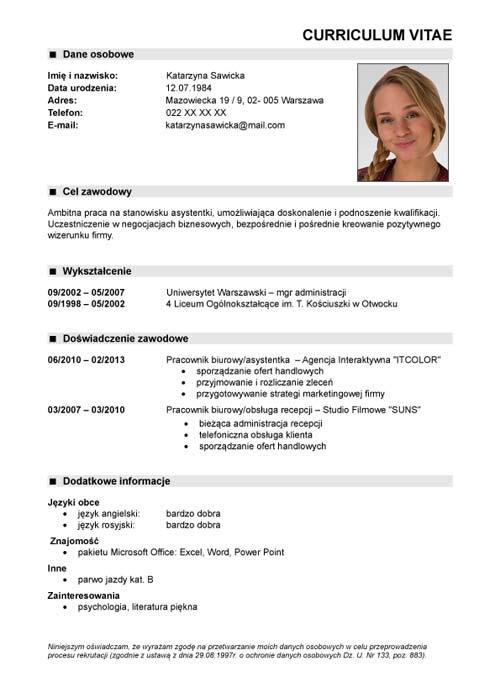 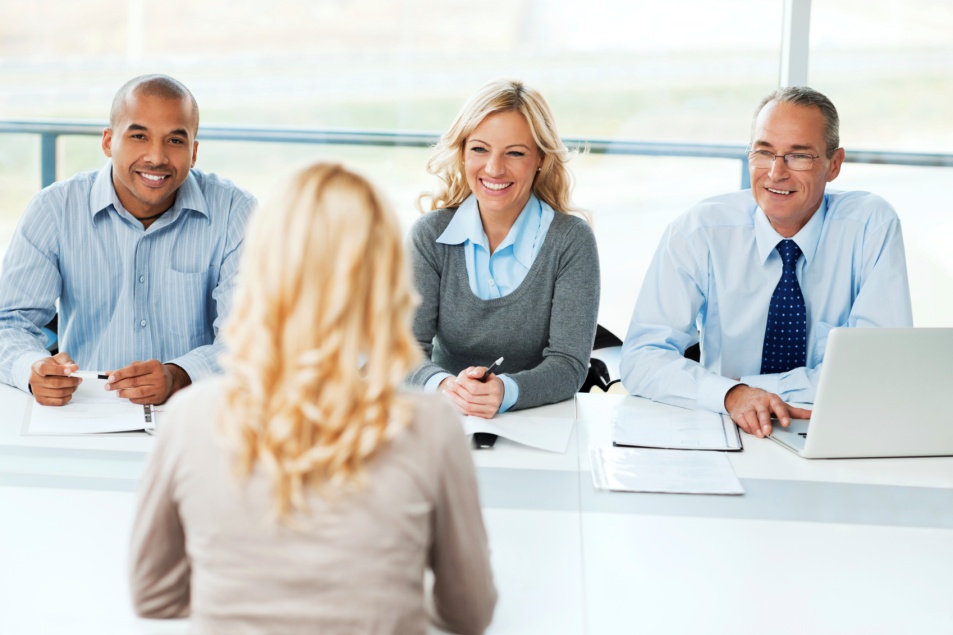 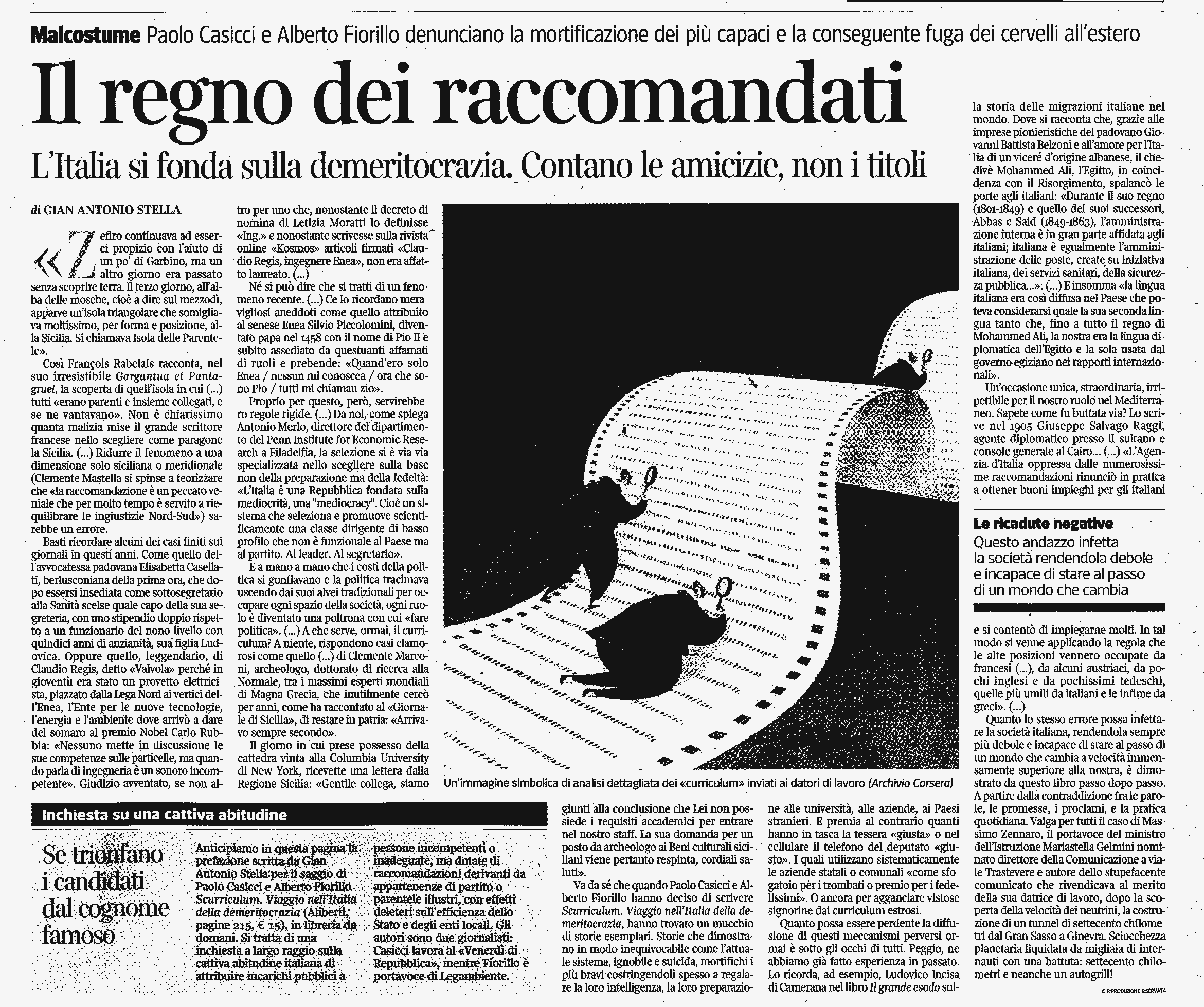 Responsabilizzazione degli Atenei
FFO su base premiale (qualità del Reclutamento)
Semplificazione delle procedure di ASN
Gestione degli ordini: l’Italia & il MEPA
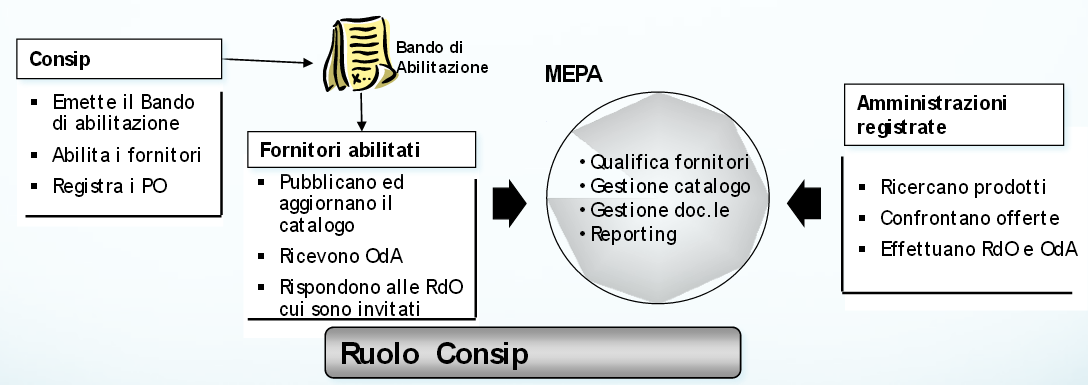 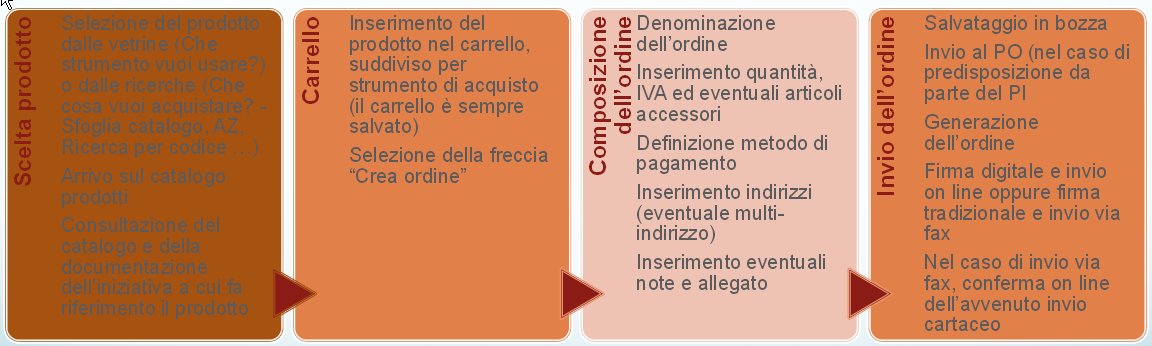 Da R. Grasso, UNIPI
Gestione degli ordini: Europa
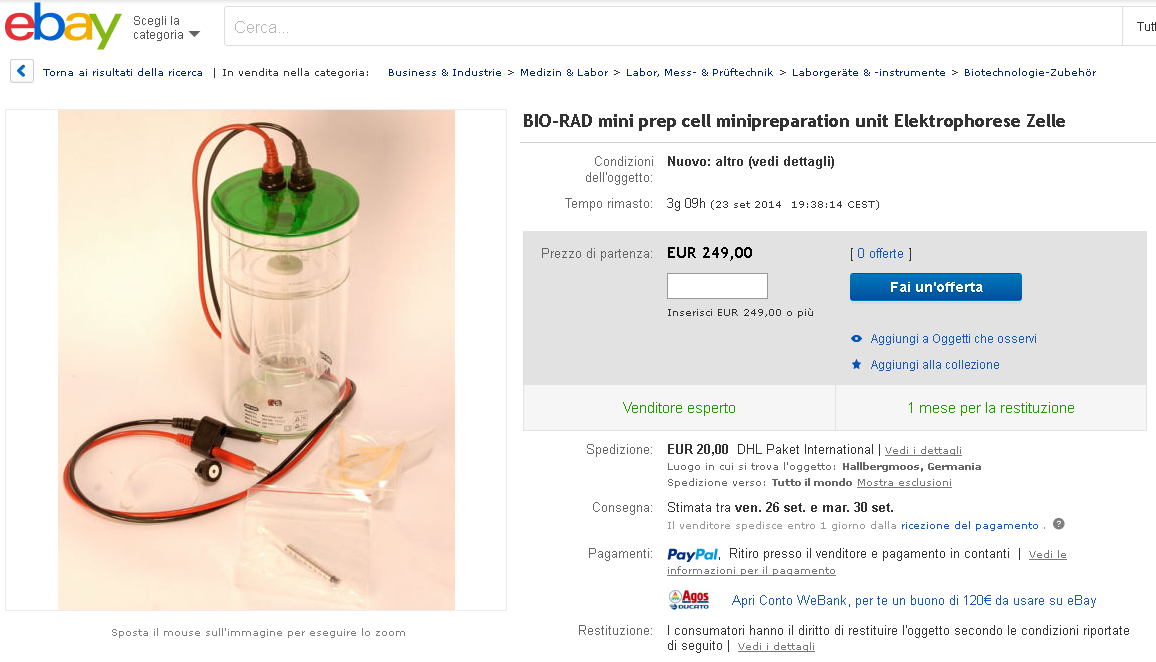 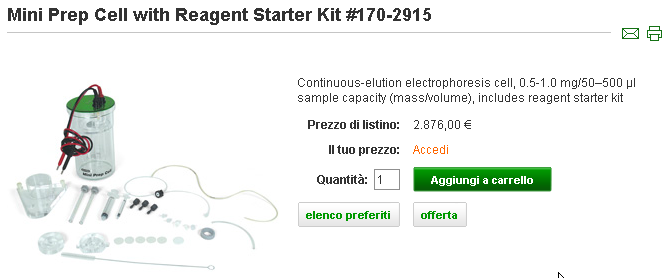 Corruzione…
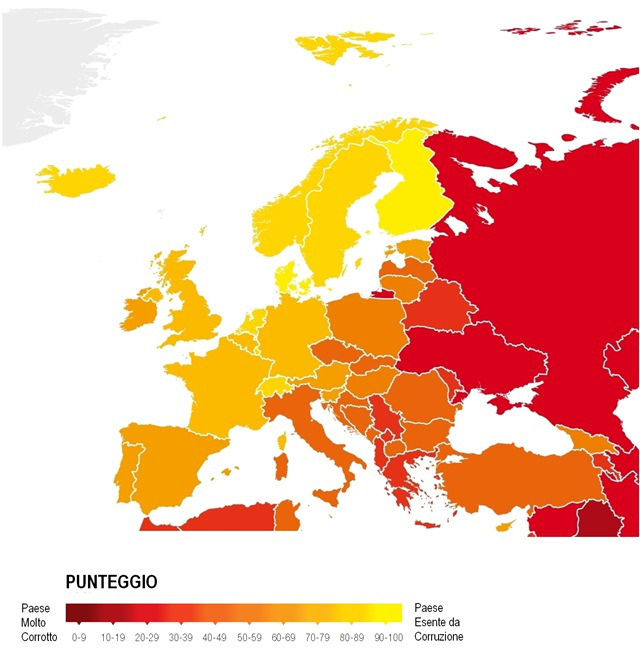 Esenzione dal MEPA 
per le spese su
Fondi di Ricerca
Università & Sistema Paese
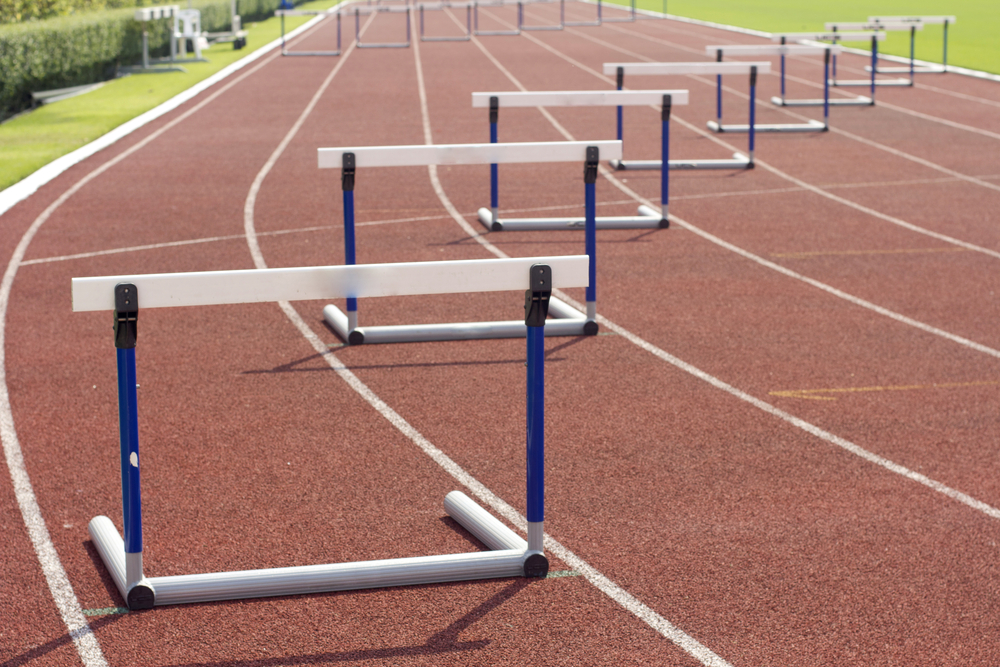